Kriterier for presentasjon i Samfunnsfag 5.trinn
Presentasjonen din må inneholde det som står i denne presentasjonen.
Du må bruke minst 1-2 sider per del/tema, eller flere sider hvis du vil det.
Bruk spørsmålene under til hjelp hvis du ikke vet hva du skal skrive om. 
Husk å velge en passende tittel til hver del/side, og sett inn bilder der dere ønsker
Forside
Forside med tittel og undertittel (valgfritt om du vil ha bilde på forsiden din). Tittel skal være den norske byen du har valgt..
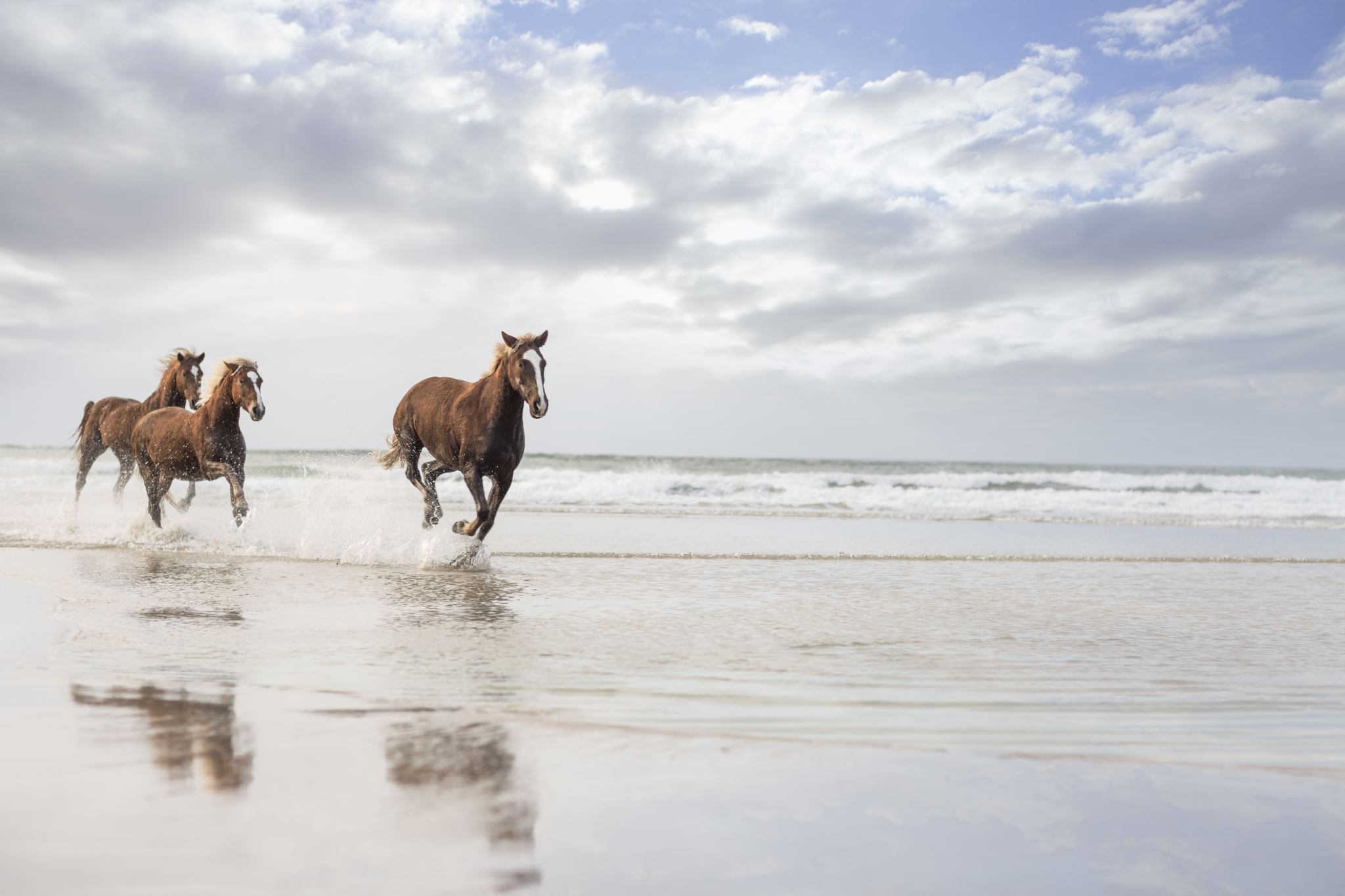 Innhold
På side nummer 2 i presentasjonen din må du ha en oversikt/liste som viser hvilke temaer/punkter du har med i presentasjonen din. Her er ideer til ovserskrifter:

Introduksjon
Byen på kartet
Innbyggere
Kultur/kjente områder
Natur/Ressurser
Morsom fakta
Sammendrag/avslutning
Kilder
Del 1:
Fakta om byen. 
Hvor ligger den i Norge? 
Hvilken landsdel? 
Fylke? 
Kommune? 
Hvor på kartet? Nord, sør, øst eller vest? 

(tips:her kan dere også sette inn bilder for å vise til teksten dere skriver)
Del 2
Hvem bor i denne byen? 
Og hvor mange innbyggere bor i byen? 
Hvis dere ikke finne by kan dere prøve å finne tallet for kommunen. 
Er det en av Norges største eller minste byer når det gjelder antall innbyggere?
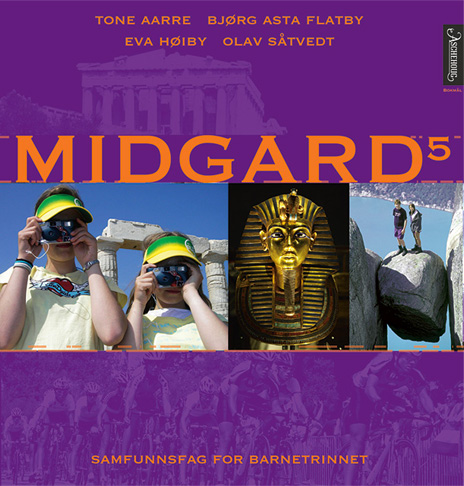 Del 3:
Hvordan er naturen i byen? 
Hva slags landskap kan man finne i byen?(Husk det dere lærte om landskap for noen uker siden.) 
Er det noen ressurser som byen har mye av? Trær? Olje? Fisk? Andre varer? Vindmøller? Vannkraft? 
Bruk gjerne Midgard/Gaia her til å finne informasjon.
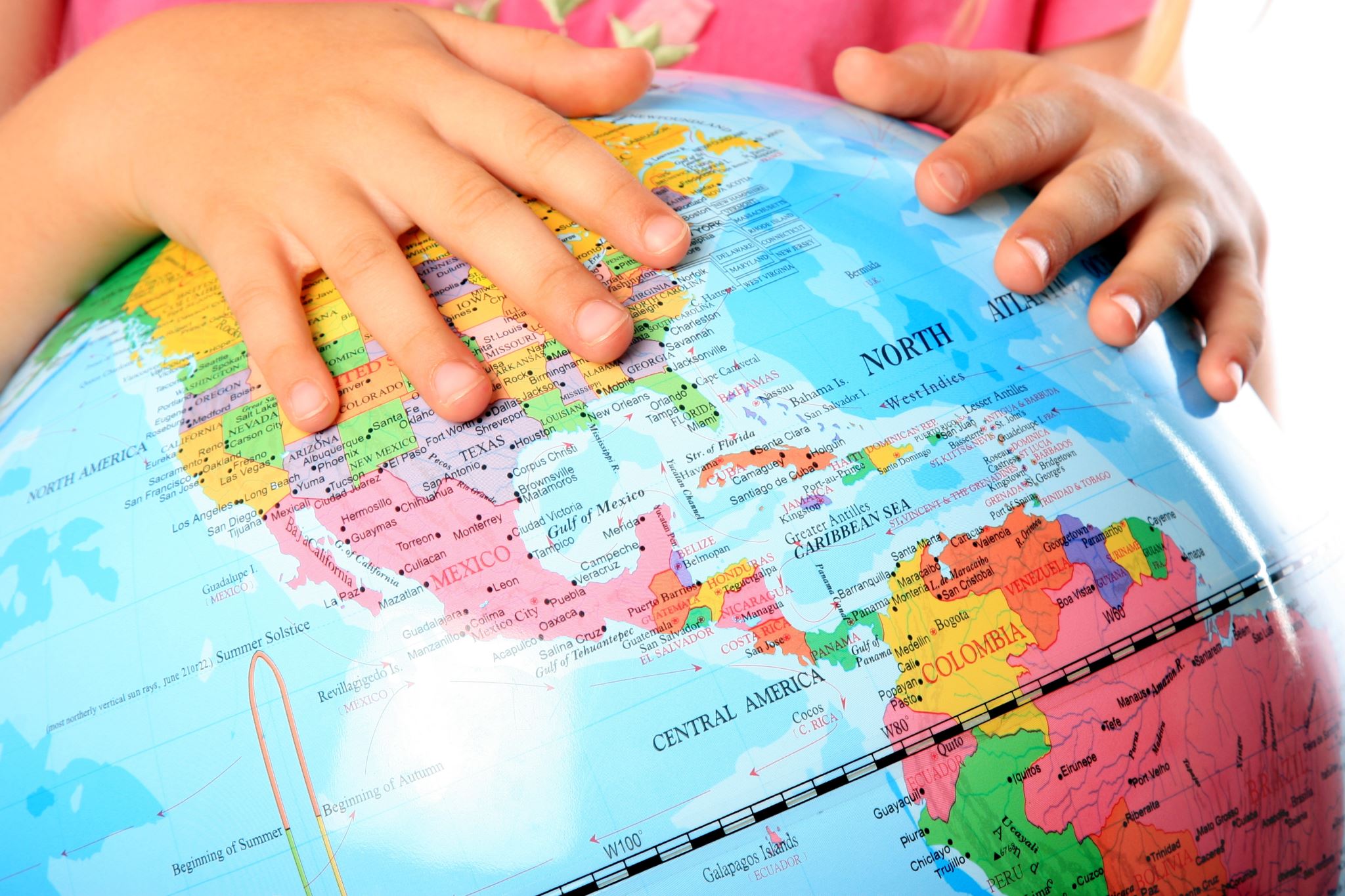 Del 4:
Har du funnet noe spennende, interessant eller morsomt om byen din? 
Kanskje kommer det en kjendis derfra?
Fotballspillere? 
Verdensrekorder? 
Turistområder? 
Her har du gode muligheter til å søke på nettet og velge noe du syns virker interessant om byen din.
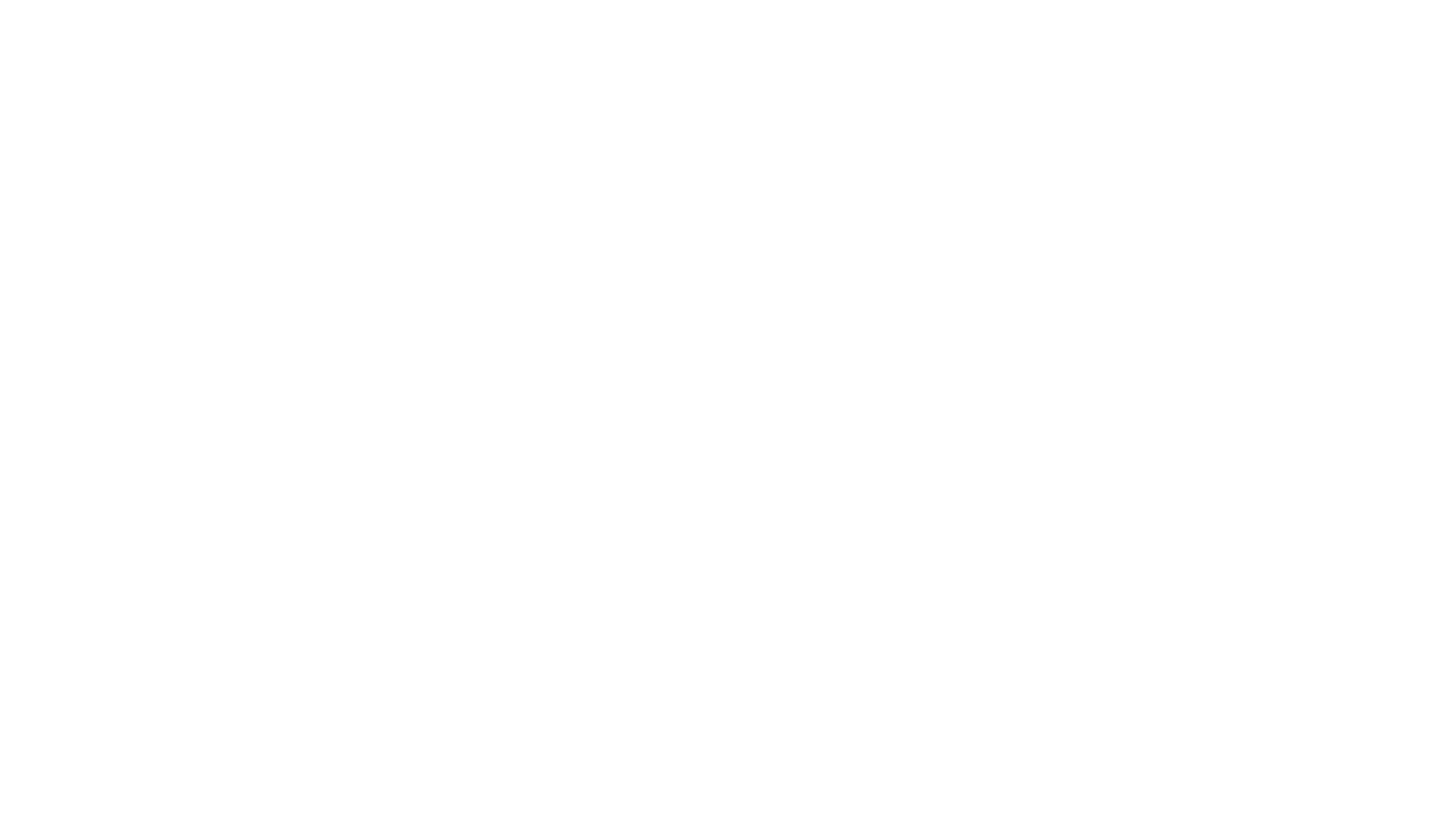 Avslutning: Her skriver du 2-3 linjer hvor du avslutter presentasjonen. Skriv kort om hva du lærte om byen, og hva du syns virker mest spennende/interessant med byen du valgte.
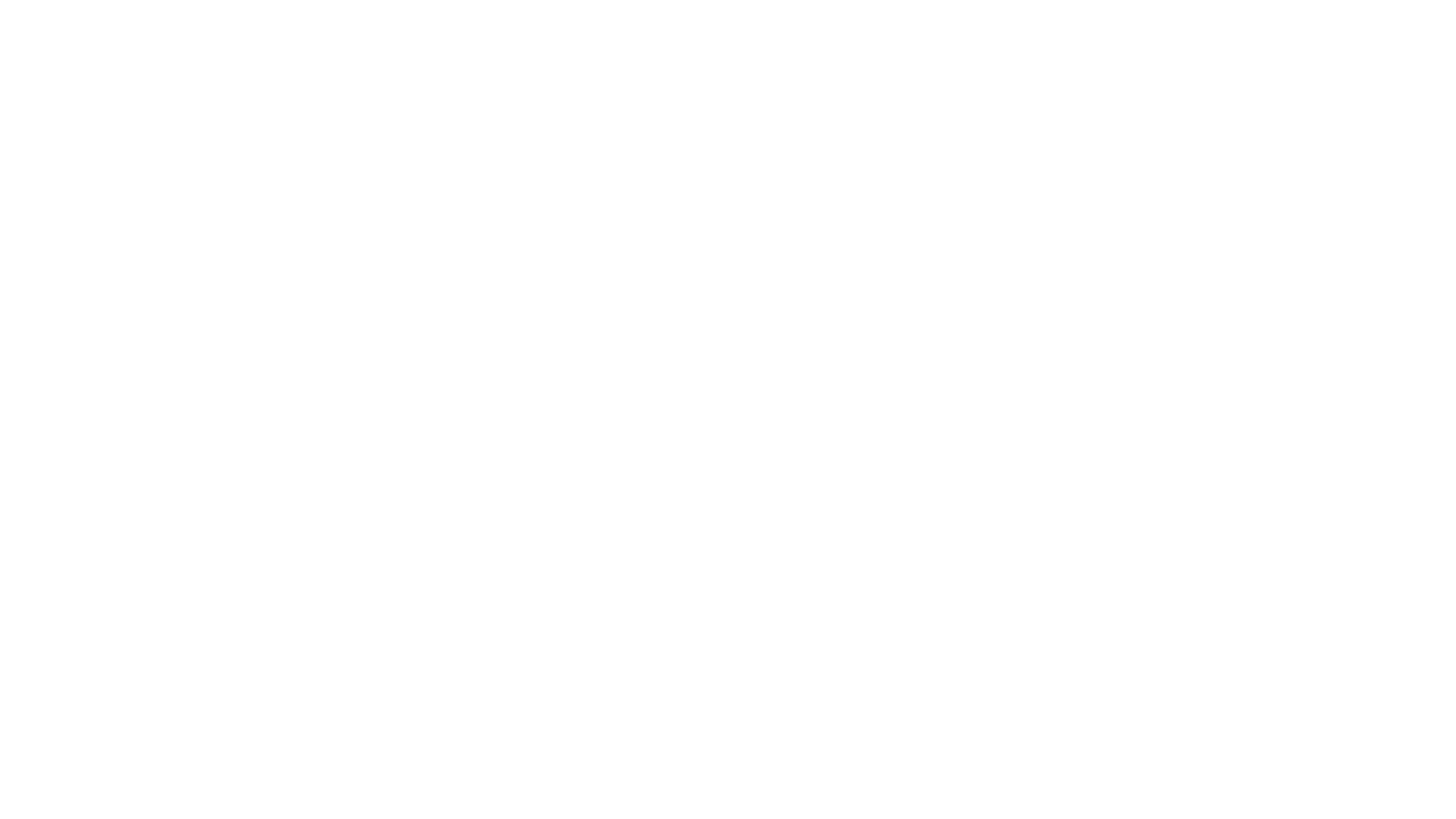 Kilder:
Dette er siste siden i presentasjonen din. 
Her skriver du bare en liste over hvilke nettsider eller bøker du brukte for å finne informasjon. 
For eksempel: 
Smartbok (Gaia), Salaby, MIDGARD, Wikipedia, Store Norske Leksikon osv. Her må dere også bare å søke på Google og se hva slags kilde
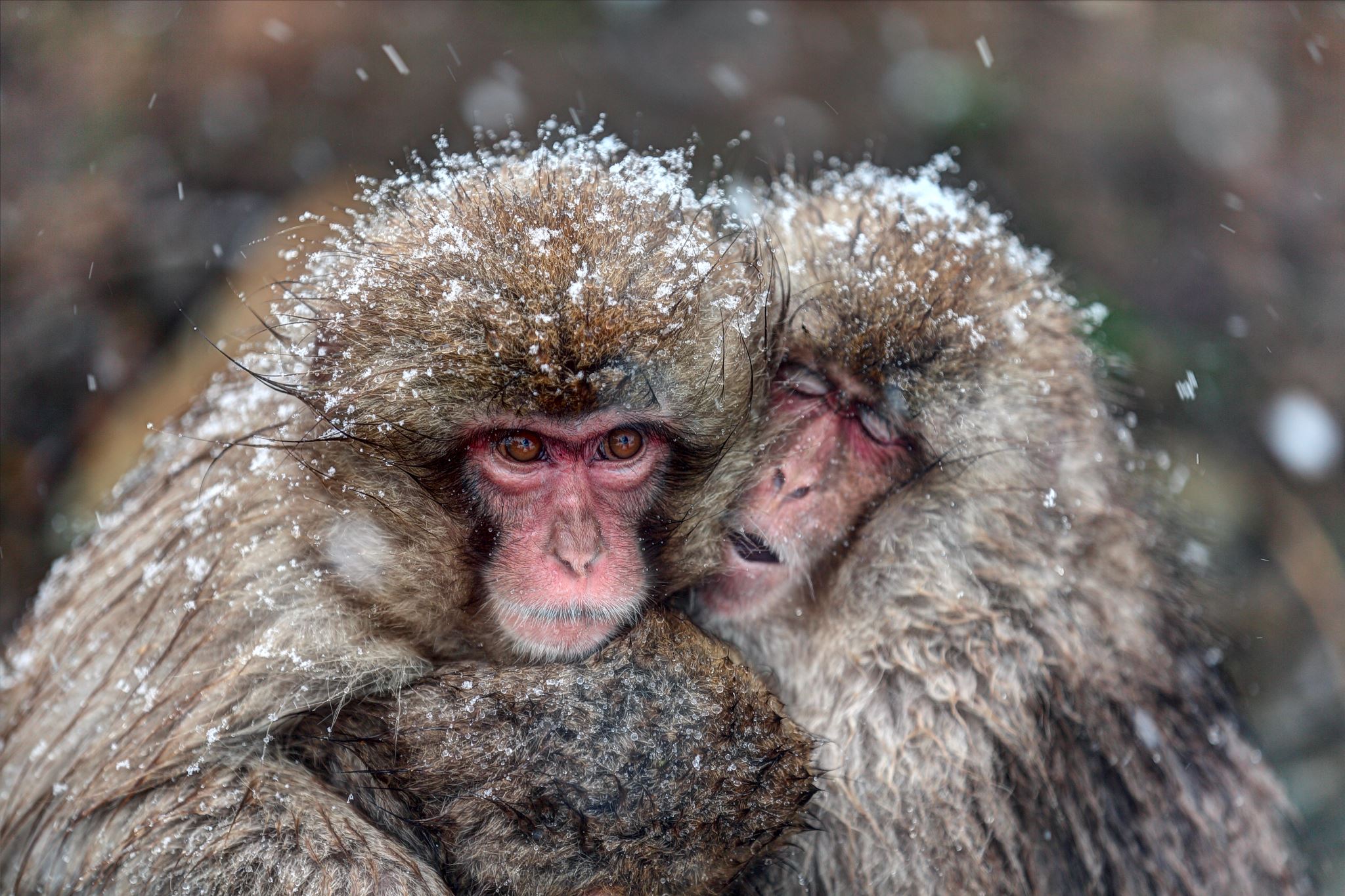 Her har dere noen linker dere kan bruke:
GAIA i Smartbok (her står det mye om landsdelene i Norge og ressurser fra side 120-148) 
25 største kommunene i Norge
Store norske leksikon

Visit Norway (her kan dere søke på de ulike byene i Norge)

MIDGARD s.148-193.